Deltoid
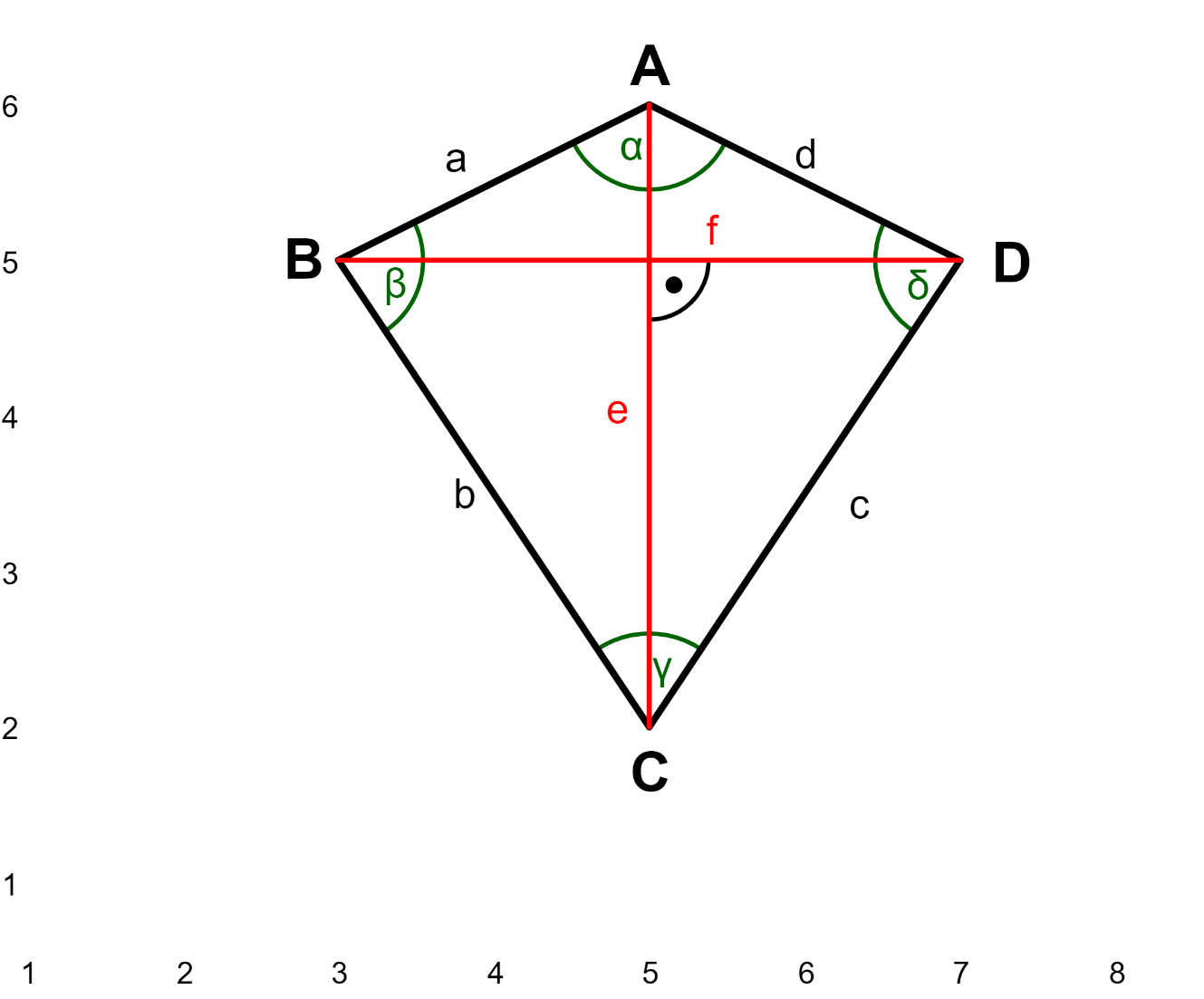 Deltoid
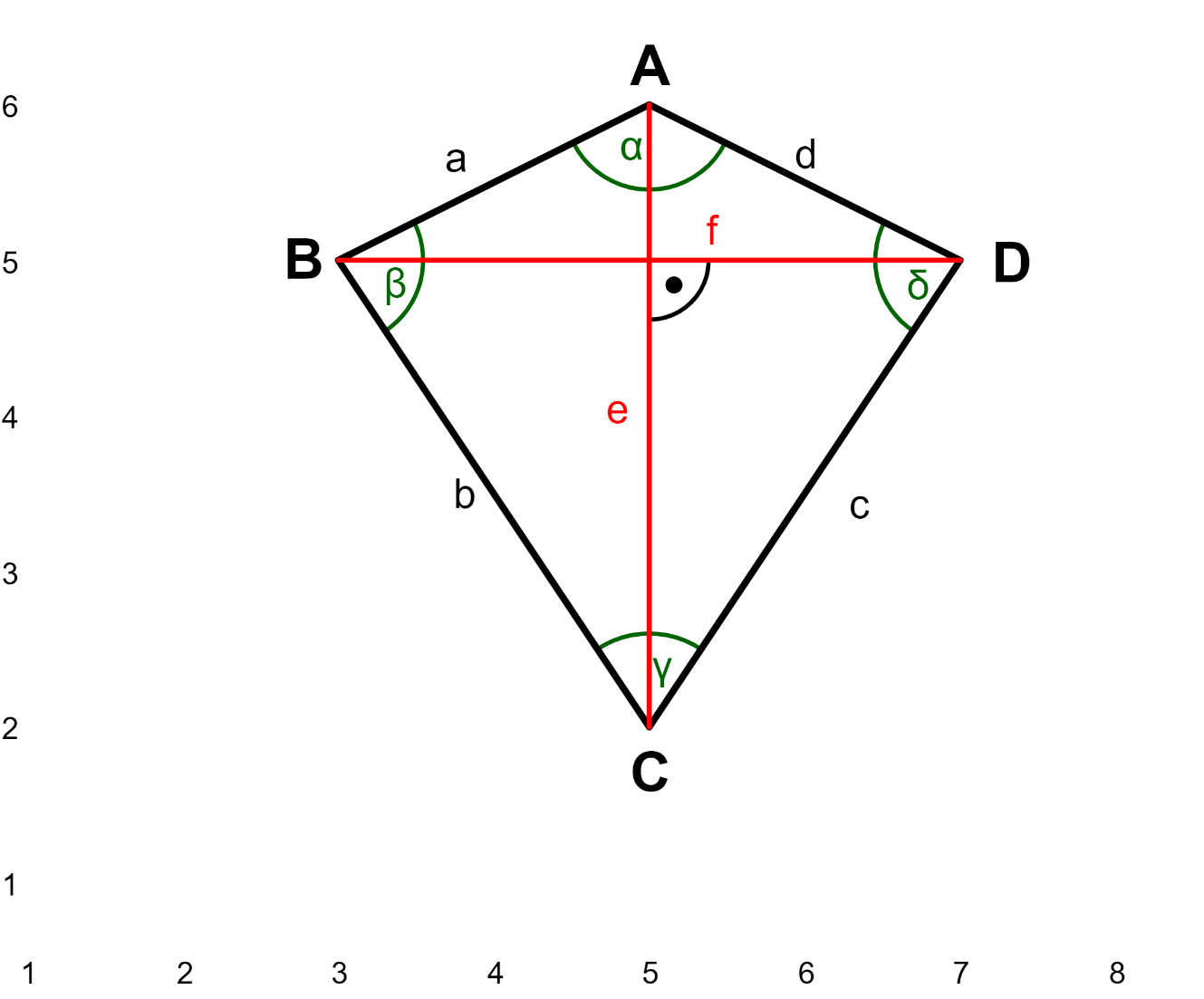